Addressing violence as a public health issue
David JohnsonBull City United Supervisor
Sept 20, 2021
[Speaker Notes: Lindsey starts]
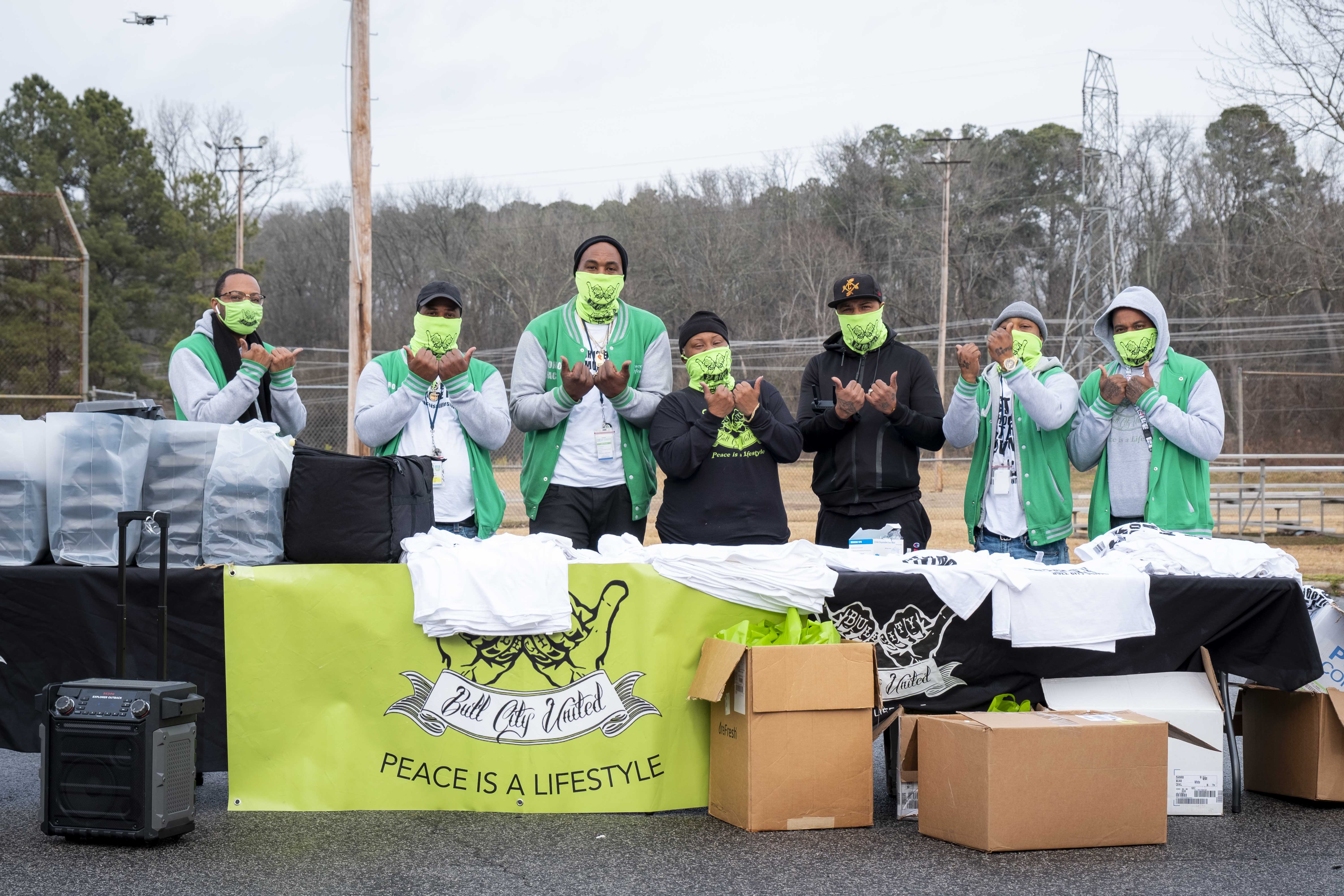 Bull City United is  Durham County’s community based , violence prevention and intervention program. That focusing on violence through a public health lens that treats violence as a treatable disease using the Cure Violence model.
CURE VIOLENCE MODEL
Detect and interrupt potentially violent conflicts
Prevent retaliations
Mediate ongoing conflicts
Keep conflicts ‘cool’
 Identify and treat highest risk 
Access highest risk individuals
Change behaviors
Help obtain needed social services 
Mobilize the community to change norms
Respond to every shooting
Spread positive norms
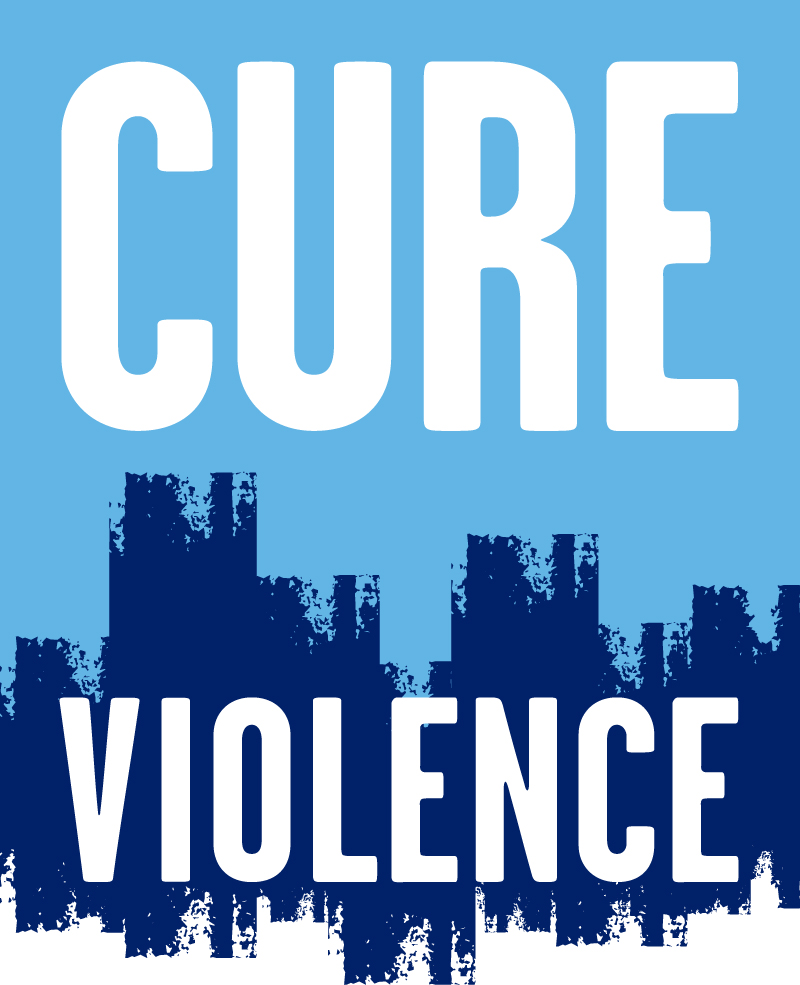 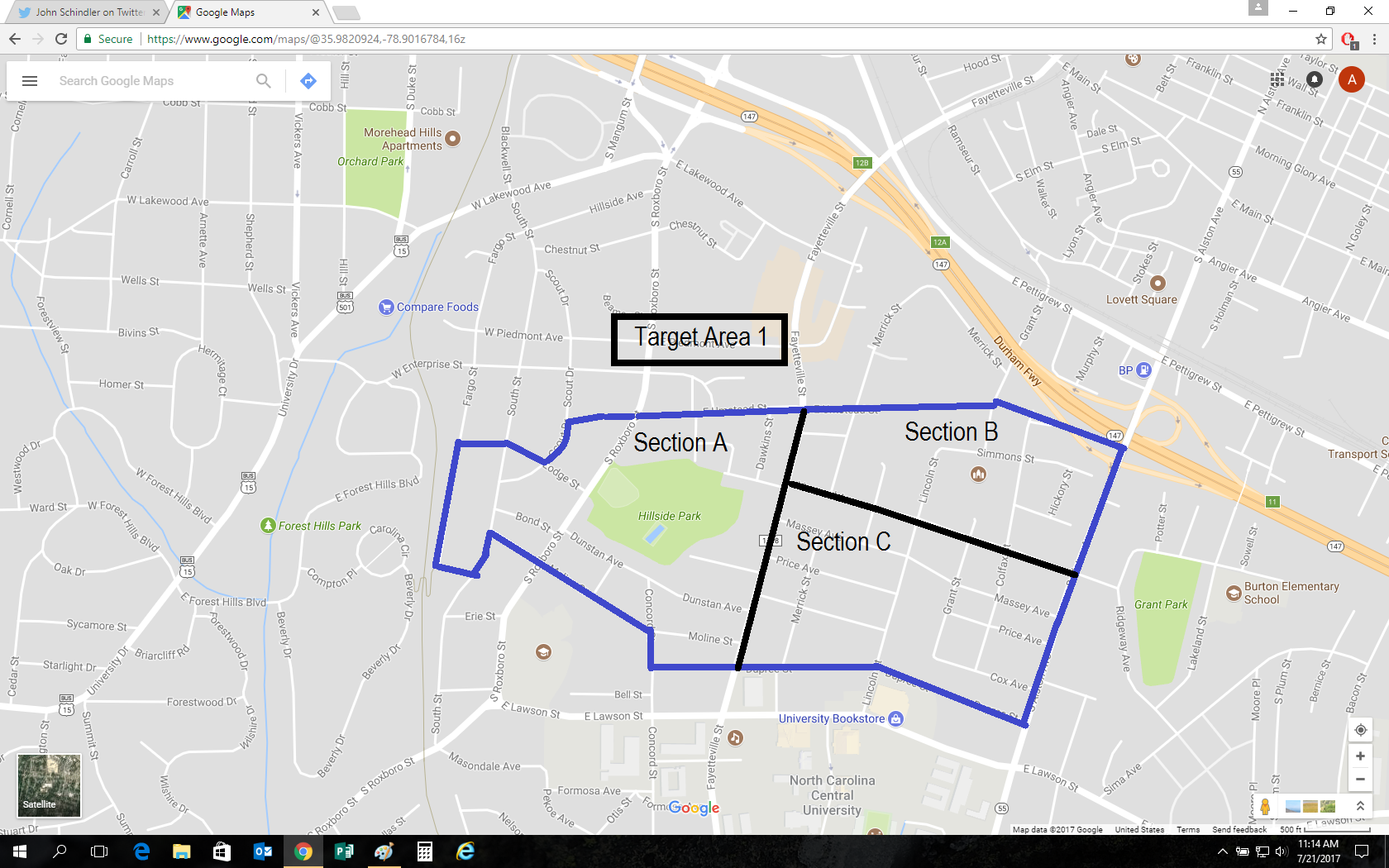 Targeting Our Focus
Examining the data in 2015:
Census tract 14000.0191 violent crimes per person (highest in the city of Durham)
Census tract 13010.0177 violent crimes per person(2nd highest in the city of Durham)
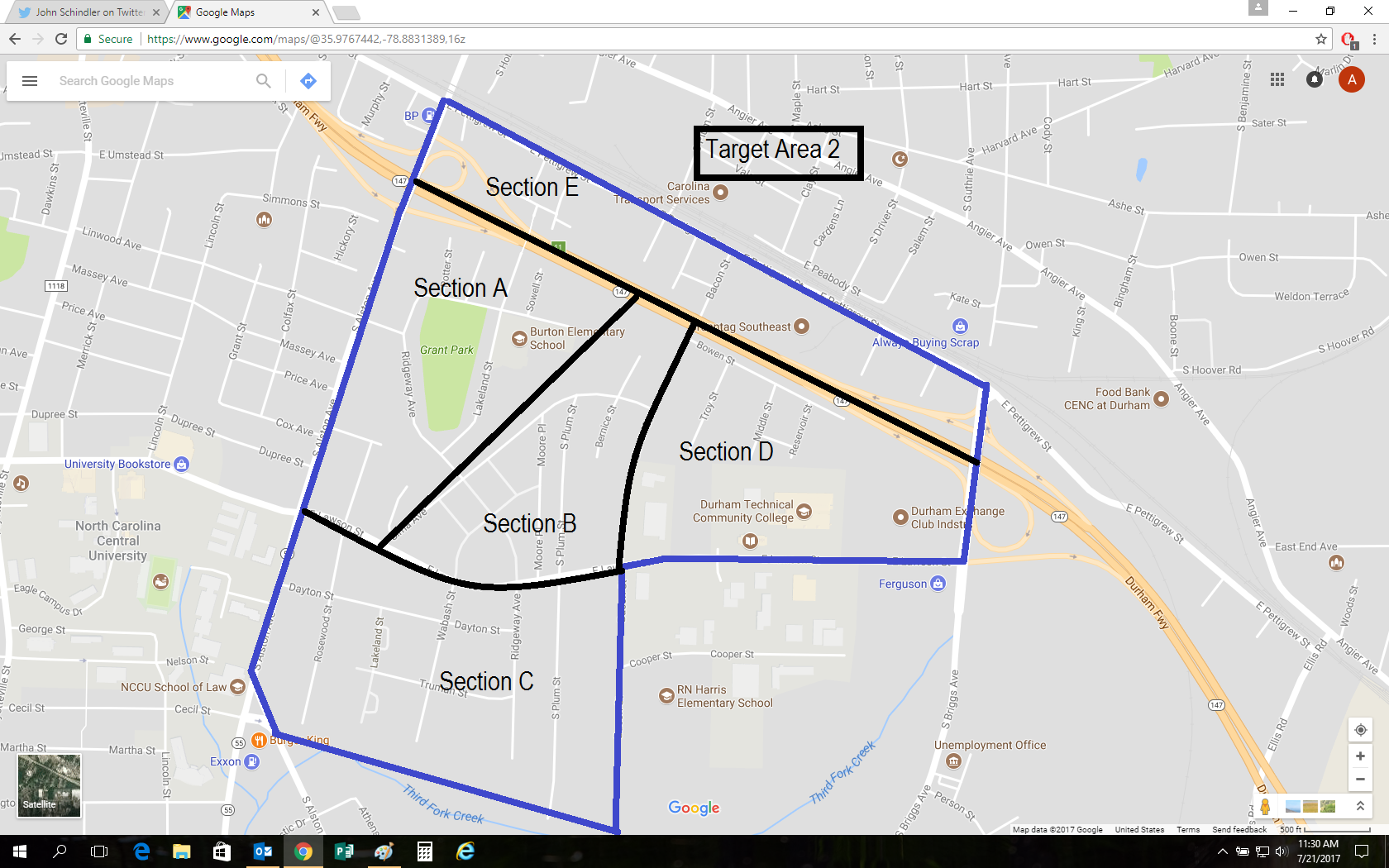 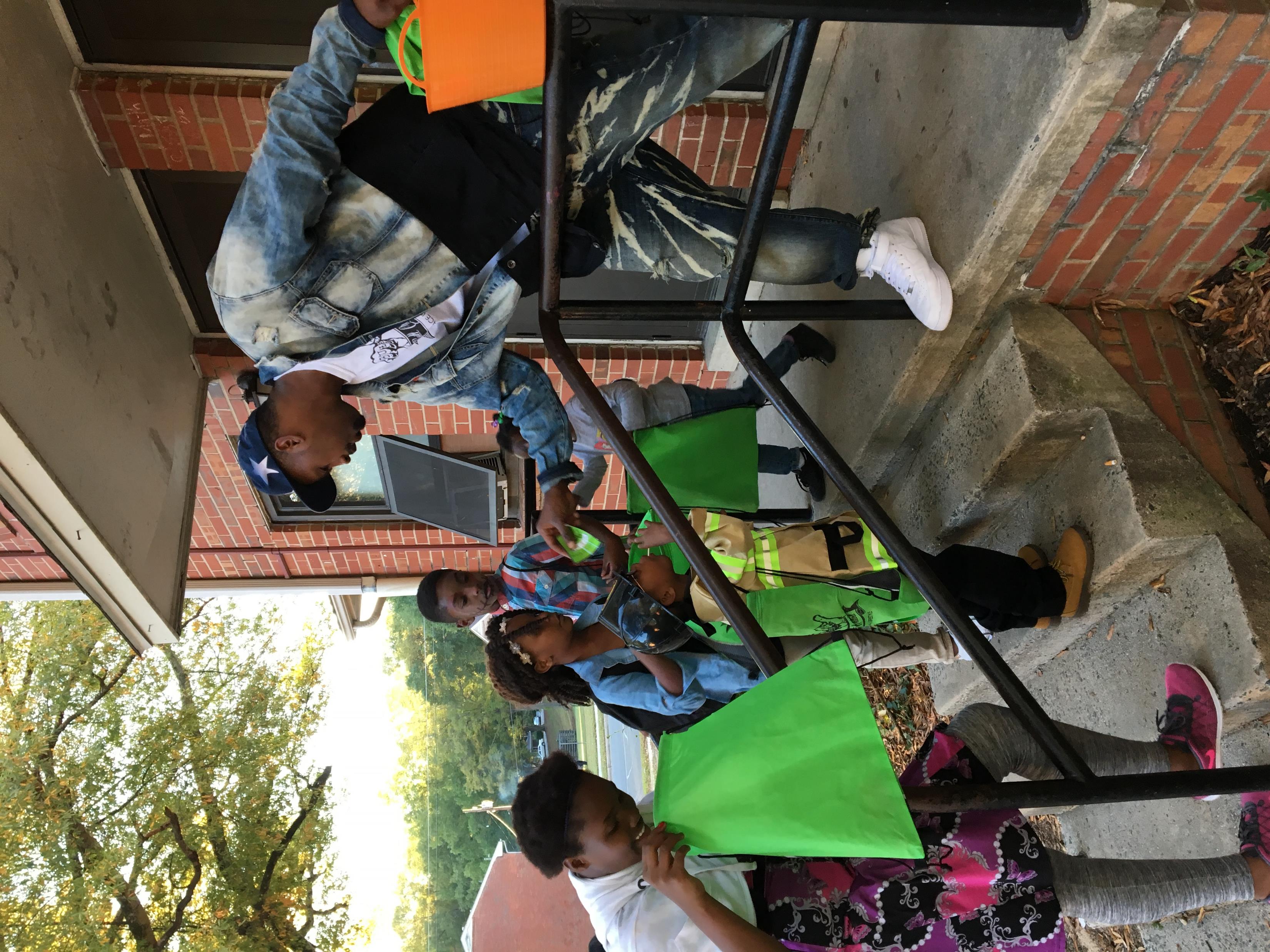 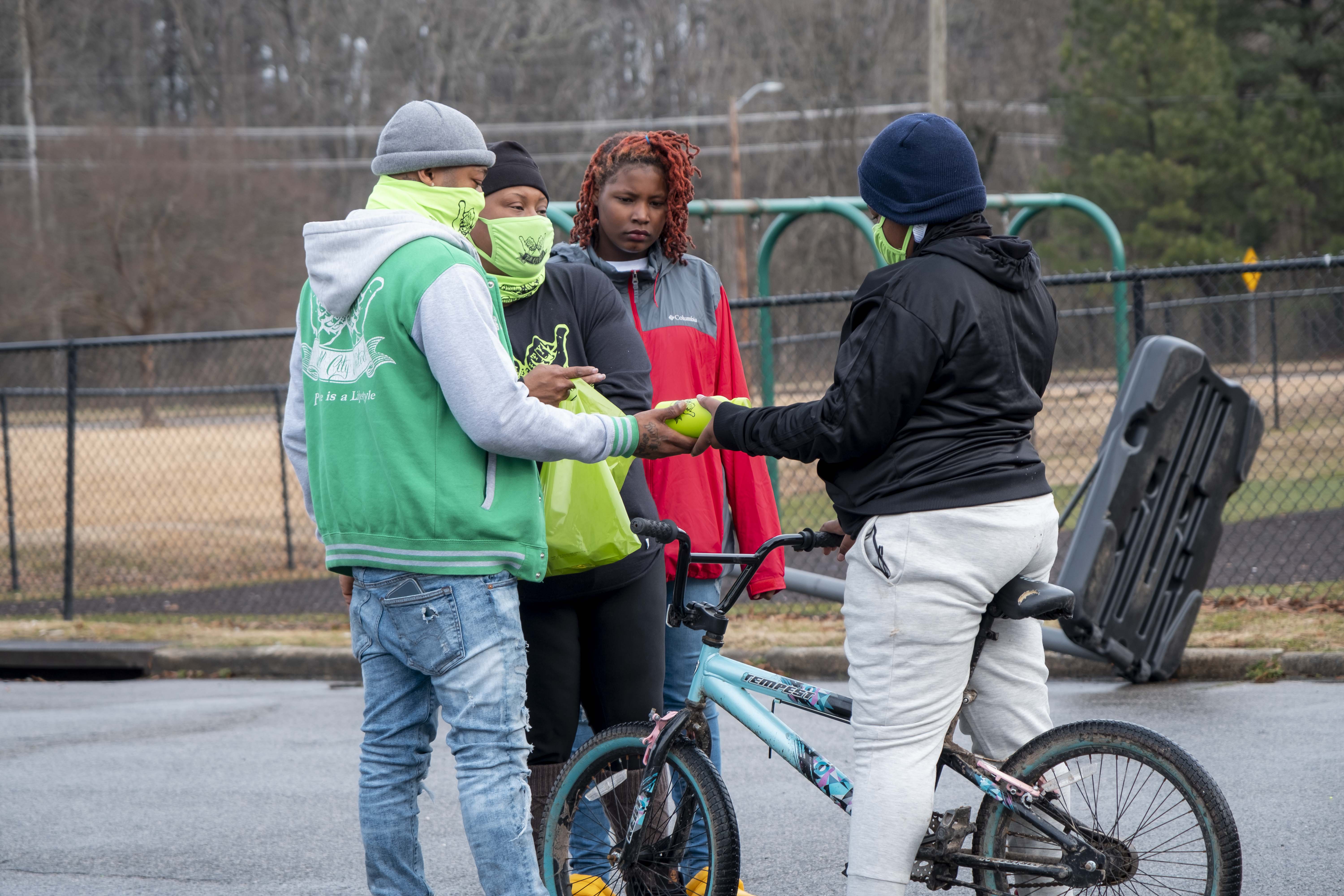 COMMUNITY ENGAGEMENT & EVENTSWEEK OF PEACESAFE SUMMERCELEBRATION OF PEACECELEBRATION OF LFEPEACE VIGILS
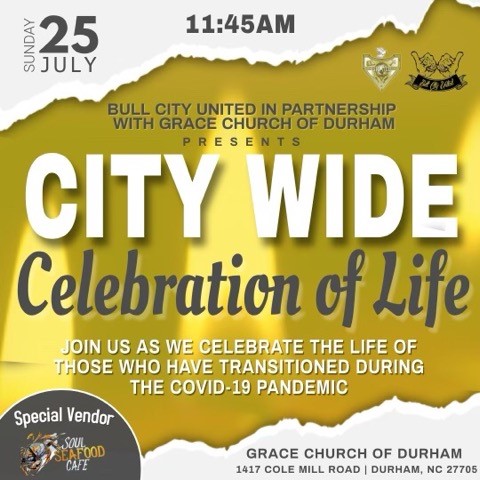 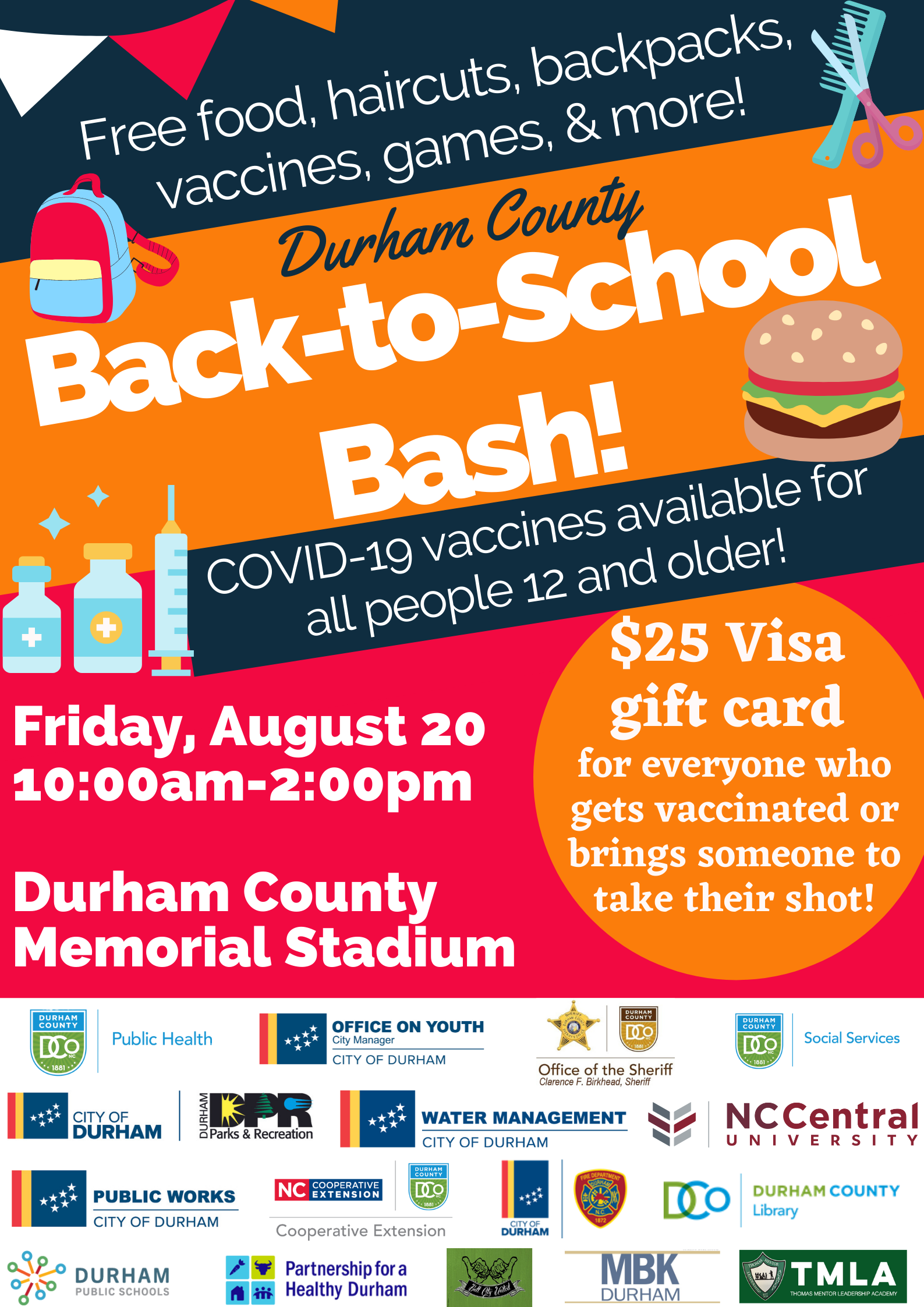 COMMUNITY PARTNERS
QUESTIONS???